بسمه الله الرحمن الرحیم
1
موضوع:بازارهای ایرانی
استاد:
ارائه دهنده:
پاییز  1393
2
بازارهای ایرانی
واژه بازار بسیار کهن است و به معنی محل خرید و فروش و عرضه کالاست. بازار در فارسی میانه به صورت "وازار" و با ترکیب هایی مانند وازارگ (بازاری) و وازارگان (بازرگان) به کار می رفته؛ ...
در زبان فارسی بازار به عنوان اسم مکان به معنی محل خرید و فروش کالاست واژه بازار در ادبیات فارسی مفهومی وسیع و گسترده دارد و به معنی محل شلوغ و پرازدحام، اعتبار و اهمیت اشخاص و غیره به کار می رفته است.
3
بازرگان و سوداگر ایرانی باید در جایی مقام داشته باشد که خریدار بتواند با اسانی کالای او را با انچه دیگران عرضه میدارند مقایسه کند و وضع استثنایی و انحصاری ان باعث فریب و غبض نشود .پدید امدن رسته و گرد اوری کالاهای مشابه در دکانهای نزدیک به هم و در یک بازار با تیم و سرا معلول همین نظام خاص پیشه وری و سوداگری ایرانی است که برخلاف نقاط دیگر جهان به خریدار فرصت میدهد تا خواسته و کالای مورد نظر خود را به ارزانترین بها و به نحو دلخواه بی عیب و متناسب با اقتصاد خانواده خود تهیه کند بی انکه مانند امروز ناچار باشد برای خریداری چیزی صدها مغازه را که هریک اقلا پانصد متر باهم فاصله دارد سر بزند .
4
اصل کلمه بازار خیلی قدیمی است.بازار محل اجتماع محل داد وستد کانون شورشها و اعتصابها سیاستمداریها محل پخش اطلاعات مراوده اشنایی و گاهی اوقات نقش مکانی امنیتی را نیز ایفا می کرده است.در جشنها بازار را چراغانی اینه بندی و ازین بندی می کردند.
شهرهایی که در ورودی بازار داشتند را بازارگاه می گفتند.همچنین شهرهایی که محل انبار بوده بارکده نامیده می شده است .
در شهرهابازارچه نیازهای یک محله را برطرف می کرده است.بازار در مرکز شهر بوده و همه چیز در ان یافت میشده ولی بازارچه ها دکانهایی مربوط به خرید مردم محل داشته و برای خرید و فروش کالاهای اصلی به بازار بزرگ می رفته اند.
بیشتر بازارها در شهرهای قدیم ایران بیرون از دروازه کاروان رو بوده به داخل شهر امتداد می یافته و گاهی تا بیرون شهر می رفته است(بیرون به معنای حومه بوده است).بیشتر بازارها در بخش بیرون قرار داشته اند.
5
تا چندی پیش در شهرهای گرم مرکزی ایران رویه خوبی که برای احداث دکان در دوسوی خیابان از روزگاران قدیم داشتند حفظ شده بود.در کنار پیاده روها ایوانهایی وجود داشت که مغازه ها را از پیاده رو جدا می کرده و به خریدار فرصت می داد تا در سایه مطبوع کالای مورد نظر خود را برگزیند.متاسفانه معماری معاصر این سنت بسیار معتدل معماری ایرانی را کنار گذاشت مغازه ها با پایه ها و کرکره های فلزی چون کوره های ادم سوزی سهمناکی درست در مجاورت خیابان سرباز و بی درخت پدید امد.
چنانکه گفتیم در روستاها و شهرهای کوچک در هر کوی و برزنی میدانگاهی یا بنگاهی وجود داشت که همه کوچه های ابادی به ان متصل میشد در کنار میدان یک گرمابه یک خانقاه یک مسجد و یک بازارچه میساختند و بعدها اغلب میدانچه ها به حسینیه ایی تبدیل شد که تکیه ای در کنار ان داشت و در مراسم مذهبی دسته ها و گروههای عزادار یا نمایشگران مذهبی در ان گرد می امدند و روزهای عادی مردم محل مایحتاج روزانه خود را از بازارچه مجاور میدان تهیه می کردند.معمولا خانه بزرگ ده و امام جماعت نیز نزدیک میدان بود
6
در شهرهای بزرگ میدان شاه یا میدان مرکزی شهر جای بنگاه روستاها را می گرفت و در پیرامون میدان اغلب بازارهای بزرگ و معتبر ساخنه می شد.بازار سه یا چهار طرف میدان دور می زد و به وسیله ایوانی با میدان مرتبط میشد و گاهی در محل تقاطع ان چهار سویی احداث می کردند که خود مرکز ارتباطی چهار بازار یا قیصریه بود.
بازارهای بزرگ هر یک به نام کالای ویژه ای که در ان عرضه میشد یا صنعتگرانی که در ان کار می کردند معروف بود .مانند بازار اهنگران بازار مسگران بازار کره پنیر فروشان بازار قند ریزان بازار نقشبندان بازار قندی سازان و امثال ان و بازارهای منشعب از چهارسوها و بازارچه های اختصاصی محلات به خرید و فروش خوار و بار و میدانچه ها به سبزی و تره بار اختصاص داشت.
تشعب بازار دلایل مختلفی داشته است.بعضی بازارها مثل گنجعلی خان کرمان و بازار اصفهان بازار وکیل شیراز با طرح اصلی ساخته شده اند.همینطور اغلب قیصریه ها .اما بازاری مثل بازار تهران به تدریج ساخته شده است.
7
عناصر مختلف بازار عبارتند از:
(1)راسته (اصلی ترین عنصر بازار
2)رسته
3)دالان
4)سرا یا خان
5)خانبار(محل انبار کالا)
6)تیم یا تیمچه
7)قیصریه
8)دکان
:و عناصری که جز نیاز بازار بوده است مثل
-قهوه خانه و شربت خانه و چایخانه که اغلب انها از بین رفته اند
-خوراک پزخانه محلی برای غذا
-مساجد کوچک حمام و غیره چون کسبه بازار مومن و مسلمانترین مردم شهر بوده اند در تمام ارسن های بازار این عناصر قرار داشته اند.
8
1- راسته
راسته ها مسیرهای اصلی بازارها هستند که یا موازی هم (مثل تهران)و یا متقاطع بوده اند.وقتی دو راسته اصلی همدیگر را قطع می کردند چهار سو یا چهار سوق بوجود می امده و معمولا سر ان را پخ می کرده اند
راسته های معروف در بازار اصفهان کرمان شیراز تبریز یزد کاشان و ..هستند.در بعضی شهرها به مناسبتهایی این مسیرها طولانی می شدند مثل بازار زنجان که طولانی ترین بازار سرپوشیده ایران است.دلیل ان نیز سرمای زیاد و طولانی شهر است. خوی نیز بازاری چند برابر مقیاس خود دارد (بدلیل هوای سرد).بازار لار نیز یکی از زیباترین بازارهاست.در چهار سوق بازار مکانی برای داروغه بنام تخت داروغه یا تخت میر شب که انتظامات بازار را حفظ می کرده است اختصاص داده شده است
:چهار سوق های معروف عبارتند از
چهارسوق اصفهان
چهار سوق لار
چهارسوق شیراز
چهارسوق یزد
چهار سوق کرمان
9
2-رسته: به معنی صنف است و در بخشهای مختلف راسته اصلی قرار می گرفته مثل رسته گیوه فروشها مسگرها و غیره این عنصر محیطی ازاد برای خریدار بوده که با مراجعه به رسته مخصوص جنس خوب را خریداری می کرده است رسته ها معمولا روبروی هم نیست و سعی می شود تا برای بوجود نیاوردن شلوغی به صورت چهار راه ساخته نشود.رسته هایی مثل رسته مسگرها را به خاطر سر و صدای ان دور از مشاغل دیگر می ساختند .رسته های معروف در کرمان اصفهان و سایر شهرها ساخته شده است.
3-دالان:فرق دالان با رسته در این است که در دالان در کنار جنسهای مشابه جنسهای مختلفی نیز وجود داشته 
است سه دالان ملک در تهران از دالان های معروف هستند.
4)سرا یا خان:همان تجارت خانه بوده است.نمونه جنس از انجا تحویل گرفته شده و در جاهای مختلف پخش می شده است.تقریبا در تمامی شهرهای ایران سراهای زیبایی وجود دارند .از سراهای بزرگ و مشهور سرای گنجعلی خان کرمان و سرای وزیر قزوین در حد نفاست است که باز هم متاسفانه گنبد عظیم دومی را فرو ریخته اند
5-خانبار یا کالنبار:محل انبار و کار روی جنس بوده است.جنسی که به وسیله چهار پایان حمل می شده نمی بایست وارد بازار شود(حتی بوسیله چرخ و زنبه و گاری)لذا اجناس از راهی موازی بازار بنام پس کوچه یا پشت کوچه در خانبارها خالی می شده .خانبارها محوطه بزرگی در پشت سراها بوده و در انجا چند کارگاه دستی کوچک و انبار قرار داشته است مثل کارگاه بسته بندی و یا اینکه عناصر مختلف یک جنس مثل گیوه که شامل رویه گیوه و تخت گیوه می شد در انجا جمع شده روی ان کار می کردند و بعدا به سرا برده می شده است. در پشت سرایی در قزوین و همینطور سرای گنجعلی خان کرمان هنوز خانبارهای ان باقی مانده است.
10
تيمچه:
در بازار اصفهان و ساير شهرهاي سنتي ايران به فضاهاي سرپوشيده‏ي وسيعي که داراي ساختمان دو طبقه و گاهي سه طبقه مي‏باشد تيمچه اطلاق مي‏گردد. معمولا سراهاي سرپوشيده‏ي بزرگ را در ايران «تيم» و اگر کوچک باشند «تيمچه» مي‏نامند. پيدايش اصطلاح تيمچه و معماري آن به دوران بعد از صفويه برمي‏گردد. سه نوع تيمچه در اصفهان قابل تشخيص است: اول تيمچه‏هايي که ساختمان دو طبقه‏ي مسقف داشته و به شکل مربع و يا مستطيلي است مانند تيمچه‏ي عتيقه‏فروشان؛ دوم تيمچه‏ي دو طبقه‏ي بدون سقف مانند تيمچه‏ي ملک؛ سوم تيمچه‏هاي يک طبقه‏ي با سقف يا بدون سقف مانند تيمچه‏ي حاج کريم پوستي. از خصوصيات تيمچه‏هاي اصفهان معماري و تزيين بسيار زيباي آن‏هاست؛ به خصوص تاق‏هاي آجري آن‏ها که بر پايه‏ي طرحي چهارگوش يا بيضي بنا شده است. اغلب تيمچه‏هاي بازار اصفهان داراي حوضي است که به هواي داخل تيمچه‏ها لطافت و زيبايي خاصي مي‏بخشد. عواملي چند تيمچه را از تيم و سرا و کاروانسرا متمايز مي‏سازد: اول زيبايي معماري؛ دوم سرپوشيدگي فضاي آن؛ سوم تجارت تک‏محصولي آن، و چهارم سکوت و آرامش بيش‏تر نسبت به عناصر ديگر بازار. بعضي از نويسندگان تيمچه‏هاي بدون سقف را شکل تکامل‏يافته‏ي کاروان‏سراهاي دوره‏ي صفويه دانسته‏اند
11
7-قیصریه یا قیصرا:به معنی سرای دراز است و محل کار صنعتگران و پیشه وران ظریف کار مانند زرگران گوهریان سوزن دوزان بزازان بوده و بیش از همه سراهای شهری و خانها و کالنبارها به چشم می خورد که رسته بازار چون رشته ای انها را به هم پیوسته بود .قیصریه ها در داشته است و خلوتی ان اجازه می داده است که کارهای هنری در ان انجام گیرد .از قیصریه های زیبا قیصریه قزوین(که خیابان ان را خراب کرده است )قیصریه ابراهیم خان در کرمان 
بازارچه بلند اصفهان -قیصریه اصفهان -قیصریه خان یزد و قیصریه وکیل شیراز می باشد.
8-دکان:دکانها متناسب با کالایی که در ان عرضه می شد شکل و ابعاد خاصی داشته است مثلادکان نانوایی یا قند ریزی علاوه بر پاچال(در مقایسه با فروشگاههای مجاور بازار)انبارها و کارگاههایی ضمیمه ان داشته اند.اغلب دکانهایی که به سوداگران خرده فروش چون ریسمان فروش و داروگر اختصاص داشت دو اشکوبه بوده و از بالاخانه ان برای جور کردن کالا یا ساختن دار و تنظیم حساب و دفتر استفاده می شده است.
12
بعضی بازارها در دو طبقه دکان دارند که دکان های بالایی معمولا برای مشاغلی که مراجعه کننده کمتری دارد بوده است.بازارچه بلند اصفهان دو طبقه است .در قیصریه ابراهیم خان در کرمان مغازه ها دو طبقه است و جلوی مغازه باز است و در طبقه بالای ان کار می کنند
گاهی بازارهایی به صورت سرپوشیده در کنار میدانها احداث می شد که برخلاف بازارهای معمولی دکه هایی چوبی بنام دار افرین یا دارایزین در گوشه و کنار ان نهاده بودند.دار افرین درست کار کیوسک های کنونی را انجام می داد منتهی بدنه و پایه ان گاهی چنان زیبا بود که خود اثری هنری به شمار می رفت بعنوان مثال از چنین بازاری در شمال میدان نقش جهان سخن می گوید و گویا ساختمان این بازار بر اثر خمیدگی دیوار و نشست جرزهای بازار کرباس فروشان و قندریزان و تماشاخانه بالای ان ضرورت یافته و چون در ان روز وسیله ایی برای نگهداری دیوارهای خمیده نداشتند ناچار سر پوشیده ایی در کنار ان ساخته اند تا بتوانند چون پشت بندی رانش طاقهای بازار مجاور را بگیرد و چه بجاست اکنون که میدان نقش جهان احیا و باز پیرایی می شود بدین نکته نیز توجه شود
13
سرای زیبای مشیر در شیراز
سرای مشیر یا سرای گلشن از آثار دوره قاجاریه در شیراز است که در انتهای جنوبی بازار وکیل در گوشه شرقی آن قرار گرفته است.این سرا که دارای طرح و نقشه ای دایره ای (هشت گوش) است، توسط میرزا ابوالحسن خان مشیرالملک احداث شده است.
سر در ورودی سرای مشیر، دارای دو طبقه کاشی کاری شده است ودر زیر آن کتیبه ای کاشی کاری شده با زمینه لاجوردی و خط نستعلیق عبارت سرای گلشن بنای مرحمت پناه حاجی میرزا ابوالحسن خان مشیرالملک شیرازی را نشان می دهد.
14
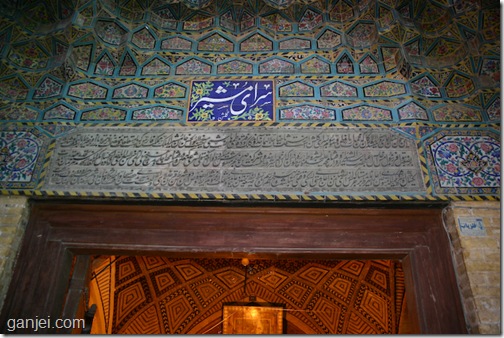 15
حجره های طبقه یا اشکوب اول، تودرتو می باشد و به وسیله راهرویی به حیاط متصل می شوند. این حجره ها دارای درهای چوبی منبت و مشبکی هستند که از چوب ساج ساخته شده اند.
در وسط حیاط حوض بزرگ هشت ضلعی ای قرار دارد که لبه و پاشویه آن از سنگ های مختلف یکپارچه ساخته شده است و در آن سه فواره وجود دارد. در چهار طرف این حوض، باغچه هایی وجود دارد .
کف پوش سرای مشیر، قطعات کوچک سنگ است. در ضلع شرقی و غربی حیاط، مغازه ها و راهروهایی وجود دارد که در مغازه ها همگی ارسی های چوبی است که با شیشه های رنگی تزیین شده است.معماری این بنا، برگرفته از معماری کاروانسراهای صفوی است.
در زمان پهلوی به دستور فرح دیبا، کاشی های ریخته و درک های فرسوده و شکسته این بنا مرمت شد. این بنا با رنگ زرد و طرح های گلدانی معرف سبک اختلاط است که در زمان قاجاریه رایج شده بود. سازمان میراث فرهنگی، این بنا را در سال 1347 ه.ش . با شماره 424 به ثبت تاریخی رسانید.
16
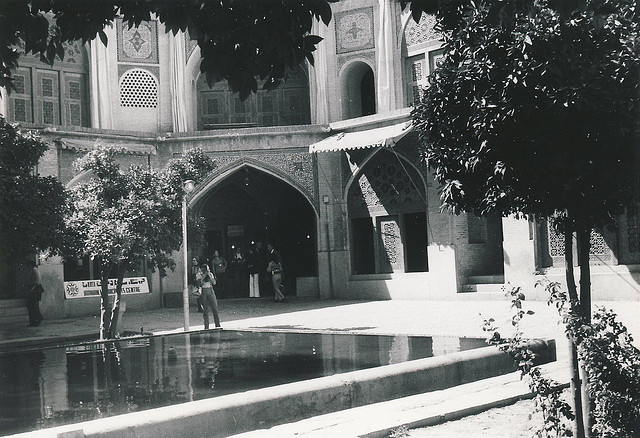 17
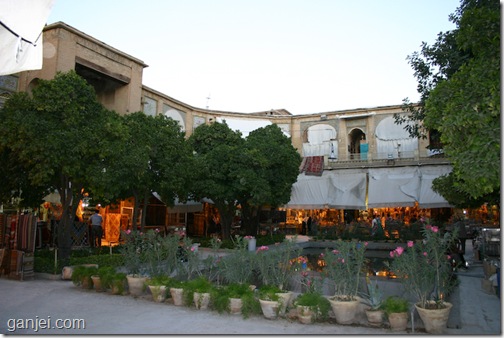 18
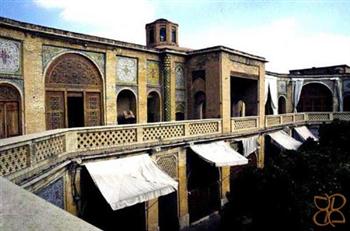 19
بازار وکیل شهر شیراز شاهکار دوران زندیه
بازار وکیل شهر شیراز یکی از مشهورترین بازارهای سنتی و تاریخی ایران است.
این بازار که به فرمان کریم خان زند (۱۱۷۲- ۱۱۹۳ ه.ق) ساخته شده اکنون در مرکز شهر شیراز (شرق میدان شهدا) قرار گرفته است. مسجد و حمام تاریخی وکیل نیز در کنار این بازار قرار دارند.
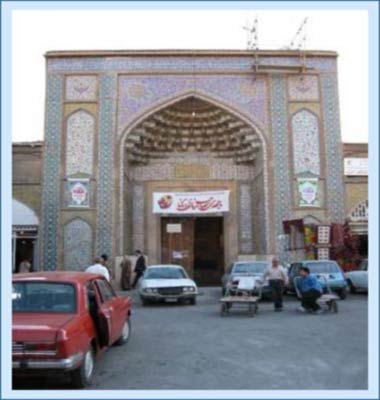 20
معماری این بنا برگرفته از بازار قیصریه لا رو همچون بازارچه بلند اصفهان ساخته شده در دوره شاه عباس است، اما عرض بازار وکیل بیش از سایر بازارهاست هم چنین ۷۴ دهانه طاق ضربی بازار با ارتفاع بیش از ۱۱ متر مرتفع تر از طاق سایر بازارهاست.
این بازار که از نظر معماری دارای سه فضای عبور و مرور (فضایی برای گذر مشتریان) حریم مغازه (به ارتفاع تقریبی ۲پله بالا تر از سطح زمین) فضای مغازه (محل فروش) است دارای پنج در بزرگ است که در چهار سوی آن قرار گرفته است.
هم چنین شامل دو رشته شمالی- جنوبی و شرقی - غربی است که چون صلیبی یکدیگر را قطع می کنند در تقاطع این دو رشته چهارسوق قرار گرفته است که بر روی یک هشتی قرار دارد این چهار سوق دارای طاق بزرگ ضربی محکمی است و در پای طاق نیز چند ترنج آجر کاری شده است.
21
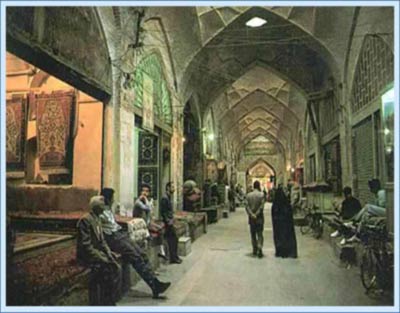 22
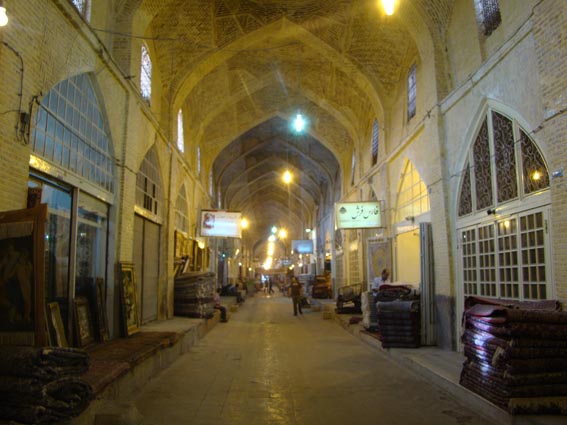 23
ضلع شمالی -جنوبی بازار از دروازه اصفهان شروع می شود و تا کوچه جنوبی سرای مشیر ادامه می یابد. در دو طرف این راسته هر قسمت ۴۱ جفت (۸۲ باب) مغازه وجود دارد که درجلوی هر یک سکویی از قطعات سنگی بزرگ که بر روی آن ترنجهایی برجسته حجاری شده است.
در این بازار برای مصونیت از رطوبت، مغازه ها را در حدود یک متر فراتر از سطح زمین ساخته اند. مغازه ها اغلب دارای پستو بوده و در دو طبقه طراحی شده اند. قسمت شرق چهارسوق که آن را بازار علا قه بندان می نامند دارای ۱۹ جفت مغازه است که هم اینک مرکز فرش است و مغازه های عطاری نیز در این قسمت قرار دارد.
ضلع شمالی - جنوبی بازار از دروازه اصفهان شروع می شود و تا کوچه جنوبی سرای مشیر ادامه می یابد. قسمت غربی چهار سوق که آن را بازار ترکش دوزها می نامند و دارای ۱۰ جفت مغازه است هم اینک مرکز فروش فرش های ایرانی است. با گردش در این بازار می توانید تعداد زیادی گردشگران خارجی را ببینید که از صنایع دستی ایران سوغات به کشور خود می برند.
24
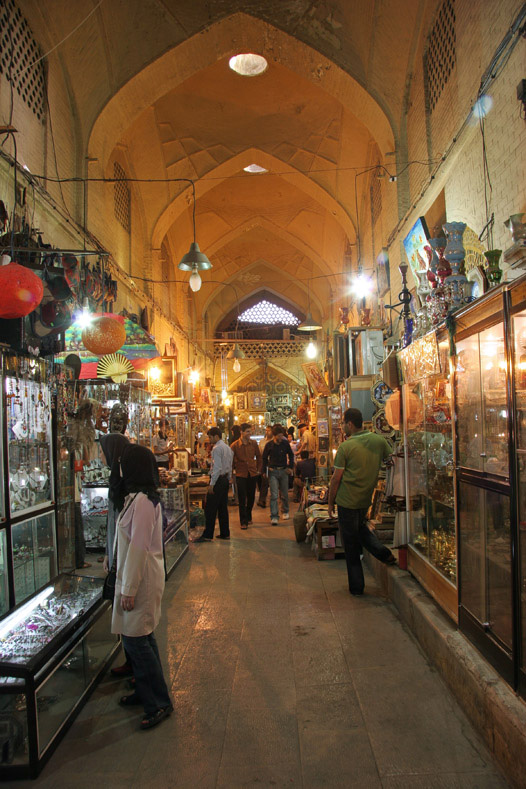 25
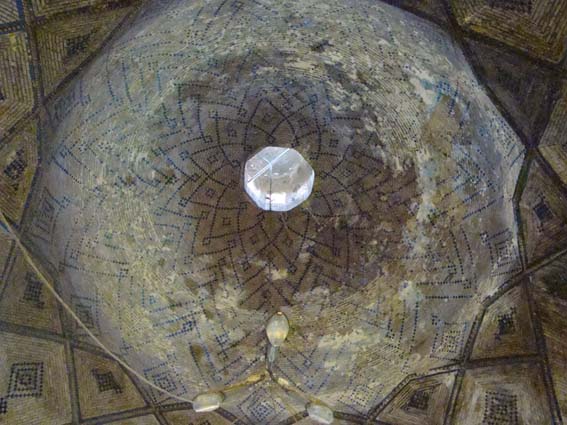 26
در شمال شرقی این بازار چند کاروانسرای قدیمی به نام های روغنی، گمرک و احمدی ساخته شده است که بازار ترمه فروش هاست هر یک از این کاروانسرها دارای چندین حجره هستند. راسته شمالی - جنوبی را بازار بزازان نیز نامیده اند - سرای مشیر مجرای چارسوها سرای مشیر یا سرای گلشن از آثار دوره قاجاریه در شیراز است که در انتهای جنوبی بازار وکیل در گوشه شرقی آن قرار گرفته است این سرا که دارای طرح و نقشه ای دایره ای (هشت گوش) است توسط میرزا ابوالحسن خان مشیر الملک احداث شده است.
سر در ورودی سرای مشیر دارای دو طبقه کاشی کاری شده است که در زیر آن کتیبه ای کاشی کاری شده با زمینه لا جوردی و خط نستعلیق عبارت سرای گلشن بنای مرحمت پناه حاجی میرزا ابوالحسن خان مشیرالملک شیرازی را نشان می دهد.
حجره های طبقه یا اشکوب اول تودرتو می باشد و به وسیله راهرویی به حیاط متصل می شوند. این حجره ها دارای درهای چوبی منبت و مشبکی هستند که از چوب ساج ساخته شده اند.
27
در وسط حیاط حوض بزرگ هشت ضلعی قرار دارد که لبه و پاشویه آن از سنگ های مختلف یکپارچه ساخته شده است و در آن سه فواره وجود دارد در چهار طرف این حوض باغچه هایی وجود دارد کف پوش سرای مشیر قطعات کوچک سنگ هستند در ضلع شرقی و غربی حیاط مغازه ها و راهروهایی وجود دارد که در مغازه ها همگی ارسی های چوبی است که با شیشه های رنگی تزئین شده است.
معماری این بنا بر گرفته از معماریکاروانسرای صفوی است. این بنا با رنگ زرد و طرح های گلدانی معرف سبک اختلاط است که در زمان قاجاریه رایج شده بود. درهشتی نیز مغازه هایی چهارگوش در دوطبقه وجود دارد در ضلع جنوبی چهار سوق در موازات با بازار ترکش دوزها بازار دیگری قرار دارد که مدخل آن در جلوی سر در مسجد وکیل است و به بازار شمشیرگرها معروف است.
28
این بازار نیز دارای ۱۱ جفت مغازه است در زیر چهار سوق حوض بزرگی از سنگ مرمر قرار داشته که آب آن از مجرایی که از زیر بازار ترکش دوزها می گذشته تامین می شده است. این مجرا به صورت طاق ضربی است و از آجر و ساروج ساخته شده است و هم اینک نیز وجود دارد اما حوض مرمری به علت بالا آمدن کف بازار از بین رفته است سیستم تهویه هوا به علت ارتفاع زیاد سقف طاق و تویزه ای بازار کامل بوده این امر به وسیله بادگیرهایی ساده انجام می گرفته همچنین دریچه ها و روزنه هایی به نام جامخانه یا هورنور در زیر سقف تعبیه شده بود.
هوا و نور کافی را به بازار می رسانند اما هم اینک پس از مرمت این روزنه ها بسته شده اند هم اینک در بالا ی مغازه ها مشبک هایی جهت تهویه هوا و روشنایی وجود دارد. سازمان میراث فرهنگی بازار وکیل را در تیر ماه ۱۳۱۵ با شماره ۹۲۴ به ثبت رسانده است.
29
مجموعه گنجعلی خان کرمان
گنجعلی خان از سرداران سلحشور دربار صفویه بود كه به سال 1005 هـ .ق به فرمان شاه عباس صفوی حاكم كرمان گردید. او مردی لایق و حاكمی دلیر و مدیر بود. دوران حكومت وی در كرمان از روشن ترین دوران تاریخی این دیار است. در این دوره كرمان از ثبات سیاسی، اقتصادی و اجتماعی خوبی برخوردار بود و بی تردید این وضعیت سرچشمه از لیاقت و كفایت حاكم «گنجعلی خان» سرچشمه می گرفت.اقدامات عمرانی چشمگیری در دوران حكومت (1005 – 1034 هـ .ق) صورت پذیرفت كه بنا به گفته دكتر باستانی پاریزی «او سعی داشت شهر ضعفا را لااقل به دهكده اغنیا تبدیل نماید». از جمله بناهای عام المنفعه كه به دستور این حاكم در شهر كرمان ساخته شده مجموعه گنجعلی خان شامل میدان، مسجد، حمام، بازار، سرا و سایر ابنیه دیگری است كه در دوران حكومت او احداث و امروزه از جاذبه های تاریخی و دیدنی شهر كرمان محسوب می گردند.
30
بازار گنجعلی خانبازار از دیرباز نه فقط یكی از مراكز خاص تجاری و تعیین كننده سرنوشت اقتصادی شهر ما محسوب می شده بلكه در گذرگاه سیاست و مسائل اجتماعی به طور كلی ساختار فرهنگی و معماری جایگاه خاصی داشته است. از لحاظ ساختار فرهنگی، بازار هم مكانی برای داد و ستد به شمار می رفت و میعادگاه اهل تجارت بود و هم دانشگاهی برای تدریس اخلاق فرزانگی. خصیصه و تبادلات تجاری در شهر كرمان در دوره های مختلف، بازار پر رونق را تدریجاً شكل داده است. بازار اصلی و بزرگ شهر در مركز آن قراردارد و جهت آن شرقی – غربی است. این بازار خط مستقیمی است كه در دو سوی آن دو دروازه ورودی و خروجی شهر یعنی دروازه ارگ و دروازه مسجد (وكیل) قرار دارد. طول آن حدود سه كلیومتر است و متشكل از كاروانسراها، سراها و تیمچه هایی است كه همگی در دو راستای عمود بر هم جای گرفته اند. دو بخش از بازار كرمان در زمان یكی از حكام و فرمانروایان این دیار ساخته شده و از حیث ویژگی هایش در ایران، منحصر به فرد و در داخل و خارج كشور زبانزد خاص و عام است.
31
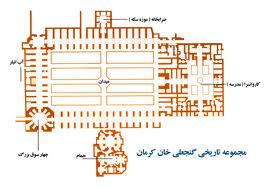 32
بخشی از بازار بزرگ كرمان در مجاورت مجموعه گنجعلی خان قرار دارد كه بازار مسگری و بازار گنجعلی خان از آن جمله اند. بازار مسگری و بازار گنجعلی خان از آن جمله اند. بازار مسگری در امتداد بازار كلاه مالی در ضلع شمالی و شرقی میدان گنجعلی خان هستند كه عناصری مثل ضرابخانه و آب انبار در آن قرار گرفته اند و بازار مسگری جلوی ضرابخانه به طول 98 متر و عرض 6 متر است. همچنین بازار جنوبی گنجعلی خان كه حمام در اواسط آن قرار دارد و بخشی از بازار بزرگ (راسته بازار) را تشكیل می دهد و در امتداد بازار سراج ها قرار دارد. در تلاقی بازار غربی و جنوبی در گوشه جنوب غربی، چهار سوق بزرگ شكل گرفته كه معماری این فضا در نوع خود كم نظیر و سقف آن در گذشته فرو ریخته و مجدداً بازسازی شده و تزییناتی از دوره قاجاریه زینت بخش آن است.
33
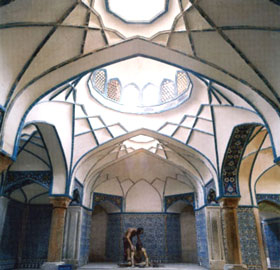 34
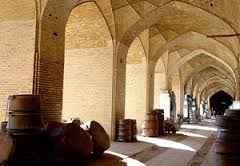 35
قيصريهواژه ي قيصريه اززبان آرامي وارد زبان عربي شده و عنوان لقب امپراتور روم بوده است.قيصرلقب يوليوس (JULIUS Cairus)امپراتور روم بود که بعدها همه ي امپراتورهاي روم به اين عنوان ملقب شدند (قيصررم) و ازآن پس عنوان ولقب امپراتوران آلمان و روسيه ي تزاري هم شد [دانشنامه ي جهان اسلام، 330/1372] به نظرمي رسد که واژه ي قيصريه در بازارهاي سنتي ايران به مهم ترين و زيباترين بازارها اطلاق مي شد که به دستور شاهان و حکام بنا شده بودند. منظوراز به کار بردن اين اصطلاح، بازاري ست که در شأن قيصر،امپراتور روم باشد، لکن هيچ ارتباطي با شاهان رومي نداشت، اما به معني شاهانه و با عظمت مي باشد. قيصريه اصفهان در نهايت زيبايي و عظمت و دردو طبقه بنا شده و از شکوه و جلال خاصي برخوردار است که طبقه ي بالا براي توليد،انباري و استراحت و طبقه پايين براي عرضه ي کالا به خريداران بود،اين نکته نيزگفتني ست که بازارقيصريه يادگارشاه عباس اول، نخستين قيصريه ي بازار اصفهان نبوده، بلکه قبل از بناي آن نيز قيصريه اي با ميدان (ميدان کهنه ) در محل ورودي بازار قديم بوده، که احتمالاً يادگار عصر سلاجقه بوده است. شاردن،سياح فرانسوي در اين باره چنين مي نويسد:«درشمال شرق ميدان ( ميدان کهنه ) قيصريه ي قديم يا ورودي بازار قرار داشته که دروضعيت بسيار خرابي بوده است.»
36
منابع تاريخي نشان مي دهند که قيصريه ها در بازارهاي اغلب شهرهاي ايران به پارچه فروشي اختصاص داشته اند ويکي از با اهميت ترين مراکز تجاري شهرها بوده اند و معمولاً محوطه اي بزرگ و سرپوشيده با درهاي بزرگ بوده اند که شب ها برآن قفل مي زدند.به غيرازانواع پارچه ها، کالاهاي گران قيمت ديگرنيز در اين بازار نگه داري و خريد و فروش مي شد. در ممالک اسلامي شمال آفريقا قيصريه ها گاهي بدون مسقف اند و ارزش و اهميت معماري ندارند،ولي داشتن در ورودي دو طرفه که به راسته ها ارتباط دارند،از مشخصات بارزآن ها است. قيصريه ي اصفهان ازيک طرف به ميدان نقش جهان و از طرف ديگربه راسته ي چيت سازها ارتباط دارد.امنيت اقتصادي قيصريه به عنوان مرکزاصلي بازار،ازآن جهت بود که صنايع نساجي دربازار شهرهاي اسلامي ، پايه واساس اقتصادي بازاربود.
بايد گفت که قيصريه داراي چند ويژگي روشن بوده که در خور يادآوري است: زيباترين و باشکوه ترين قسمت بازاربوده،مکان فروش کالاهاي پر بها به ويژه منسوجات بوده، داراي در و دربند بوده و درنهايت به نحوي از انحاء بناي آن با شاه يا حکام ارتباط داشته است. چون قيصريه اغلب بازارها به فروش منسوجات مبادرت مي کردند واين کالاها در مقابل آتش سوزي ها آسيب پذيرترازساير کالاهاي موجود دربازار بودند،درنتيجه ي آتش سوزي ازبين مي رفتند و ساختمان آن ها تجديد بنا گرديده،لذا قدمت و ارزش تاريخي آن ها چندان زياد نمي تواند باشد. در قيصريه اصفهان مانند اغلب قيصريه هاي جهان هميشه به فروش منسوجات که از توليدات بسيار مهم و قديمي اصفهان است، مبادرت شده و قرارگيري بازار چيت سازها و سراي چيت سازها که چسبيده به قيصريه است،هنوزهم قيصريه اصفهان به فروش اين کالاها شهرت يافته است.
37
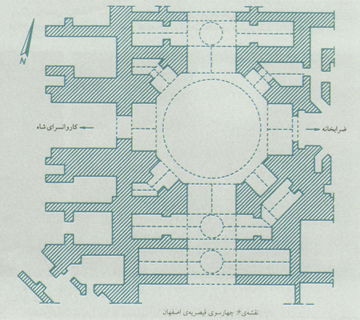 38
سراي شاه که در سمت چپ (غرب) چهارسوي قيصريه واقع شده، يکي از سراهاي بزرگ دوره ي صفويه است که در زمان شاه عباس اول وبه دستور وي ساخته شده و عوايد حاصل از آن متعلق به شخص شاه بوده است.
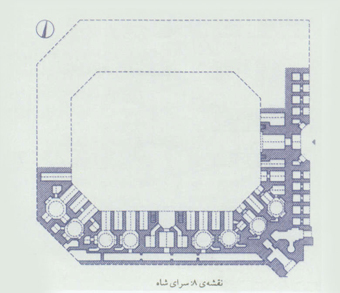 39
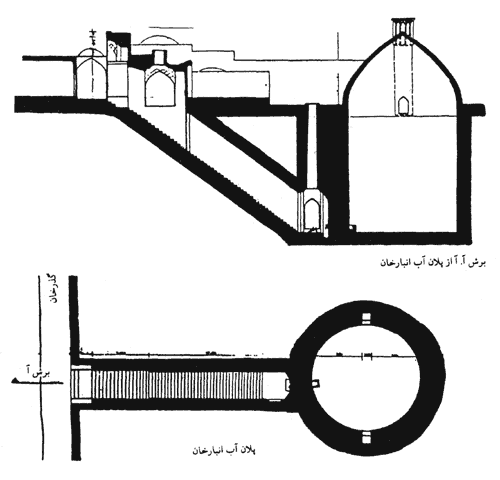 40
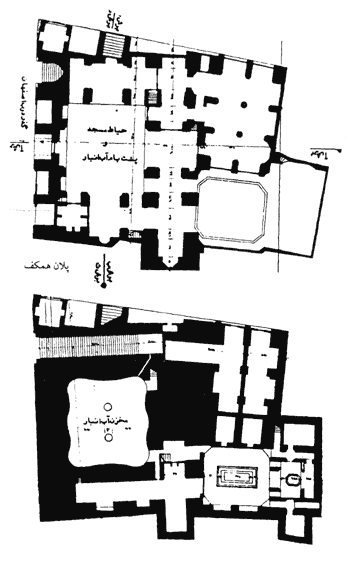 41
بازار قیصریه لار
بازار قیصریه در شهرستان لار از توابع استان فارس کشور ایران واقع شده‌است. این بازار یک مجموعه نفیس و پرتنوع معماری قدیم ایران است. جلوه‌های بارزی از شیوه‌ها و شگردهای معماری گذشته – از پیش از صفویه، تا قاجاریه در این مجموعه تاریخی بچشم می‌خورد و با آنکه غبار صدها سال بر رخسار آن نشسته‌است، استحکام و قدرت بافت آن کمترین آسیبی ندیده‌است. این معنی را بازار قیصریه لار و کاروانسراهای پیرامون آن با زلزله‌های مهیبی که مغرورانه از سر گذرانده‌اند، بی‌آنکه خدشه‌ای بپذیرند، اثبات کرده‌اند.
بازار درحال حاضر شامل دو شبکه شمالی و جنوبی است که مدخل ورودی جنوبی آن از میدان جدیدالاحداث لار شروع و به محلهای شمالی قدیمی بازار ختم می‌شود. رشته دیگر شرقی و غربی است که در تقاطع بازار شمالی جنوبی دارای یک چهارسوق وسیع است. چهارسوق بصورت ۸ گوش است و در چهار گوش آن چهار باب مغازه در هر سمت احداث شده‌است. در اطراف چهارسوق و در پشت چهار مغازه هرسمت چهارسوق، بازاری بعرض ۳/۴متر دورادور ادامه دارد و باین ترتیب طرح جانبی را بوجود آورده‌است که در سایر بازارهای ایران نظیر آن دیده نمی‌شود. طول بازار شرقی و غربی ۶/۱۱۷ متر و طول بازار شمالی جنوبی ۴/۱۲۴ متر است. جالب‌ترین بخش بازار قیصریه لار طرح چهارسوق آن است که در نوع خود از نظر معماری منحصربه‌فرد است. گنبد سنگی چهارسوق دارای طرح بسیار جالبی است و ارتفاع آن از ۱۸ متر تجاوز می‌کند.
42
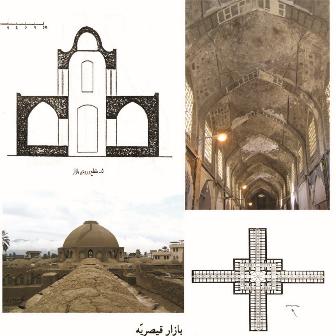 43
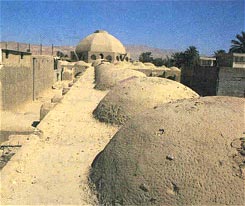 44
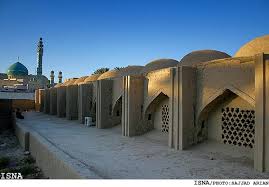 45
بازار کرمان
این راسته بازار از میدان ارگ شروع و به میدان مشتاقیه ختم می‌شود. هر بخش از بازار کرمان در زمان یکی از فرمانروایان این شهر ساخته شده این بازار طولانی‌ترین راسته بازار ایران محسوب می‌شود.
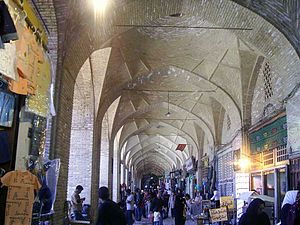 46
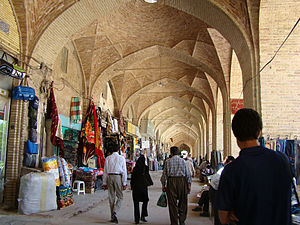 47
بازار تبریز
بازار تبریز یکی از بزرگ‌ترین و مهم‌ترین بازارهای سرپوشیده در سطح ایران و قارهٔ آسیا به‌شمار می‌رود. این بازار با مساحتی حدود یک کیلومتر مربع، بزرگ‌ترین بازار سرپوشیدهٔ جهان است. بازار تبریز در مردادماه سال ۱۳۸۹ خورشیدی به عنوان نخستین بازار جهان در فهرست میراث جهانی یونسکو به ثبت رسیده است. این بازار از بازارچه‌ها، تیمچه‌ها، سراها و کاروانسراهای متعددی تشکیل یافته است. پیش‌تر به جهت قرارگرفتن شهر تبریز بر سر چهارراه جادهٔ ابریشم و گذر روزانهٔ هزاران کاروان از کشورهای مختلف آسیایی، آفریقایی و اروپایی از آن، این شهر و بازار آن از رونق بسیار خوبی برخوردار بوده است
48
هستهٔ مرکزی شهر تبریز در داخل یک چهارضلعی قرار گرفته و بازار تبریز در مرکز این چهارضلعی واقع شده‌است. این بازار از سمت شرق به عالی‌قاپو (مجموعهٔ کاخ‌های ولی‌عهدنشین) و از سمت غرب به مسجد جامع محدود شده و از سمت شمال، بخش‌هایی از شمال رودخانهٔ مهران‌رود را شامل می‌شود و این دو بخش به وسیلهٔ پل‌های چوبی که در امتداد راسته‌بازار قرار دارند، به هم متصل می‌شوند. نخستین نقشه از بازار تبریز در سال ۱۳۲۷ هجری، در بخشی از نقشهٔ دارالسلطنهٔ تبریز و به دست اسدالله خان مراغه‌ای ترسیم شده‌است. نقشهٔ این بازار در بخش شمال شرقی نقشهٔ مذکور رسم شده و اکثر جای‌های مهم آن نظیر تیمچه‌ها و کاروانسراها در این نقشه نام‌گذاری شده‌اند.[۴]اغلب تیمچه‌ها و سرای‌ها بازار دارای سه طبقه‌می باشند که طبقهٔ زیرین مخصوص انبار کالا ،طبقهٔ دوم تجارتخانه و محل کار و طبقهٔ سوم جهت استراحت و آسایش طراحی شده است.
49
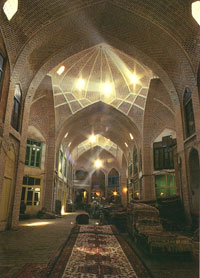 50
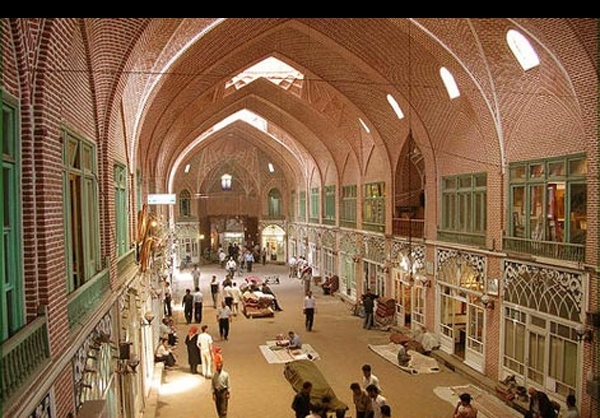 51
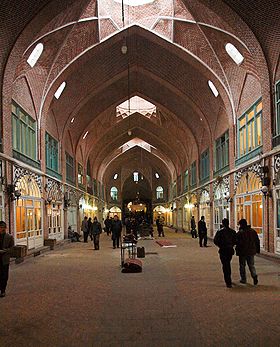 52
بازار کاشان
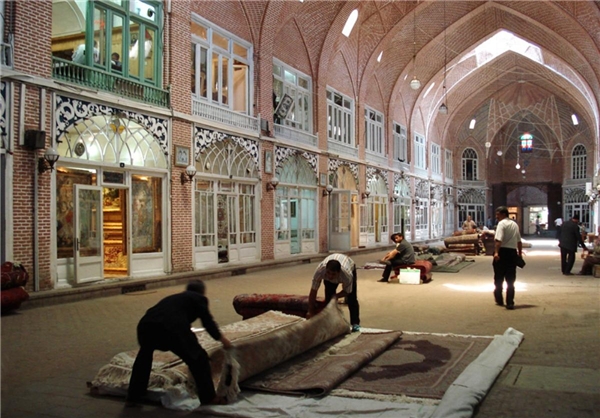 53
بازار قم؛ شاهکار معماری ایرانی اسلامی عصر صفویه
بازار قم با مجموعه ای از راسته، چهارسوق، سرا و تیمچه، جزئی از بافت قدیم شهر قم است. این مجموعه شامل دو راسته سرپوشیده با پوشش گنبدی است. سرپوشیده بودن بازار از یک سو به سنت معماری بازار بر می گردد و از طرف دیگر به دلیل گرمای شدید تابستان و سرمای شدید زمستان و ناشی از اقلیم کویری قم است.تهویه و نوررسانی بازار از طریق دریچه هایی که در پوشش گنبدی آن تعبیه شده، صورت می گیرد. این دریچه ها در بالای گنبد به شکل دایره و در دو طرف آن قرار دارند و به شکل قلب دیده می شوند. ترکیب نوری که از سقف به درون می تابد و حجم گنبدی سقف، فضای دلنشینی را به وجود می آورد.علاوه بر بخش سرپوشیده، بازار قم دارای سراهایی است که مجتمع های تجاری بدون سقف هستند و معمولا به تجارت عمده می پردازند. این سراها در حقیقت همان کاروانسراهای گذشته هستند.
54
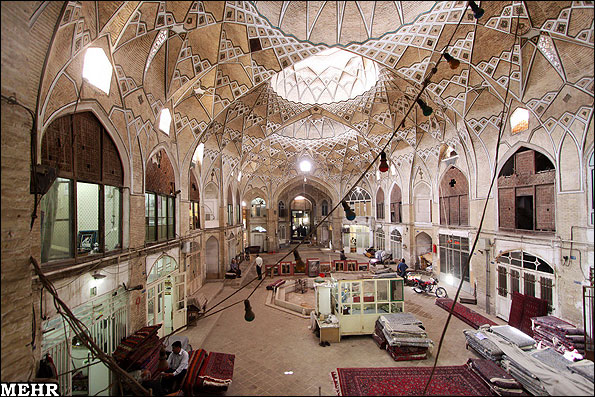 55
تیمچه بازار از شاهکارهای معماری بناهای تجاری و فرهنگی عصر قاجاریه است، اثری شاخص و ارزشمند از معماری اسلامی ایرانی که چون نگینی در قلب بازار قم برای سال های طولانی به یادگار مانده است.استاد حسن معمار باشی قمی در سال ۱۳۰۱ هجری قمری در عهد ناصری، طراحی و اجرای این اثر کم نظیر که نمونه اش را می توان در تیمچه امین الدوله در کاشان و تیمچه حاجب الدوله تهران دید، انجاد داده است.ساخت طاق تیمچه بزرگ قم با دهانه بالغ بر ۱۶ متر و ارتفاع ۱۵ متر به واقع یکی از شاهکارهای معماری در بناهای تجاری و فرهنگی عصر قاجار است.تیمچه بازار قم متشکل از دو بخش تیمچه و سراست که فضای صحن و حجره ها در قسمت تیمچه و کارگاه های رفوگری و حیاط پشتی در فضای سرا قرار دارد. ورودی این فضا نیم هشتی است با صحن مرکزی به مساحت ۳۸۵ متر به شکل مستطیل که دو سوم از کل تیمچه را در برگرفته و با سه طاق گنبدی پوشیده شده است.
56
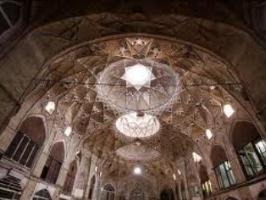 57